The Journey of Ithaca College 
into Drupal 8
Eric Woods
Ithaca Collegetwitter/drupal: woodseowl
Joel Travieso
Four Kitchens
drupal: jts86
[Speaker Notes: Hi, I am Eric, this is Joel, and we are part of a team that has been working a new website for Ithaca College]
Team & Partners
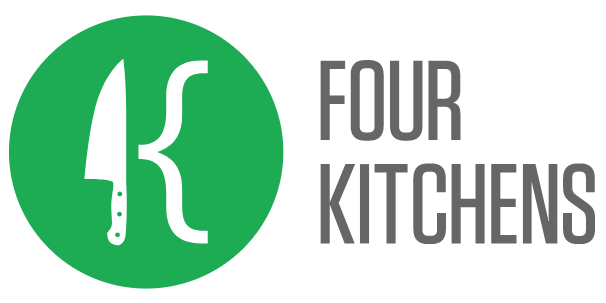 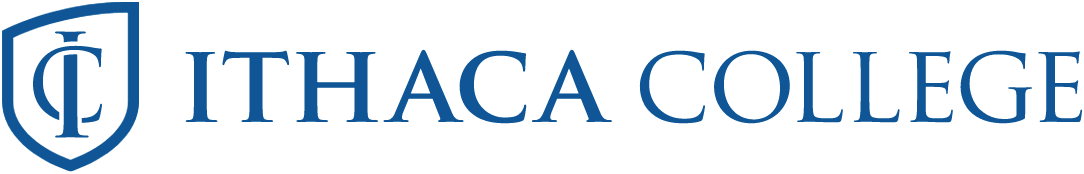 Molly Israel, management
David Cameron, product
Katherine Malcuria, design
Eric Woods, development
Brian Bessire, strategic
Nellie Wallace, content
IC Leadership

...many others: www.ithaca.edu/crc/blogs/work_in_progress/meet_the_team/
Joel Travieso, lead
Brian Lewis, front end
Brandy Jackson, project
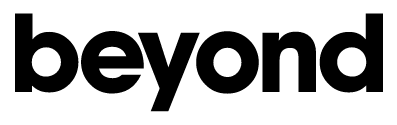 [Speaker Notes: There's a good size team including a core group at Ithaca College, key talent from Four Kitchens who have expertly guide us into the world of Drupal, and beyond, a design agency that helped lead our product development and ground our work in research-based decisions.

Many others have been involved and we now have a blog documenting some of our work]
Transforming ithaca.edu
[Speaker Notes: This project is a complete reimagining of not just our website design and content but our content management system, the infrastructure beneath it, and the process to support it.]
The Problems
Outdated and bloated content
Problematic information architecture
Out of maintenance CMS
Custom-built, self-hosted infrastructure
No process for evolving web presence
No product champion for web
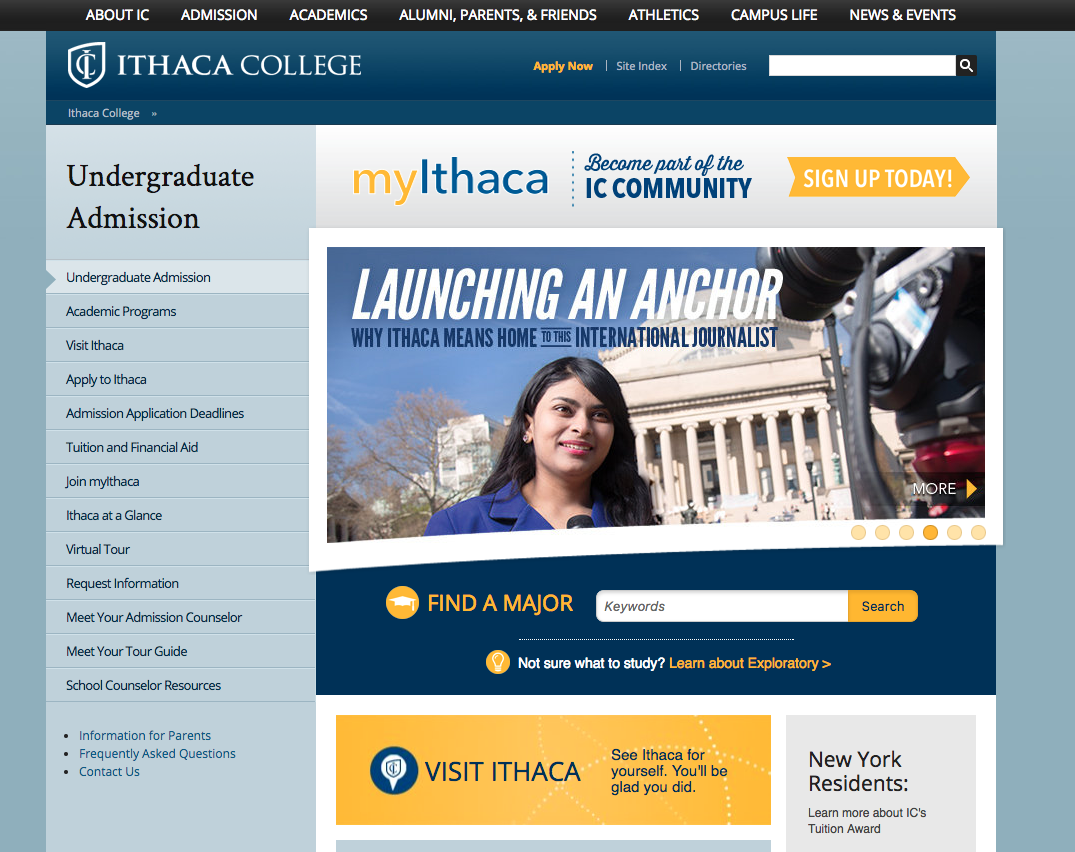 [Speaker Notes: So this is what we were looking, what we are still looking at.]
The Process
Strategic investment from leadership
Research and discovery to understand requirements
Partnering with experts
	Build foundations
	Learn and grow
Research and discovery to guide implementation
Iterative design and build
Release and iterate
[Speaker Notes: We wouldn't get to do a project like this if it weren’t for the investment from leadership, both in dollars and commitment to the team. And we wouldn't succeed in the long term without a relentless focus on quality. That means doing our homework to guide our decision-making. That means working with experts that don’t just build our website with us, but transform the ways that we do it. That means using an iterative process to that we are always learning and improving.

And I want to acknowledge that this was a rare opportunity and it’s a privilege to work on a project of this nature.]
People  > Process  >  Tools
[Speaker Notes: One of those privileges is the people that you get to work with. 

Good people make it easy to have good process.

And good process is always more important than the tools]
People
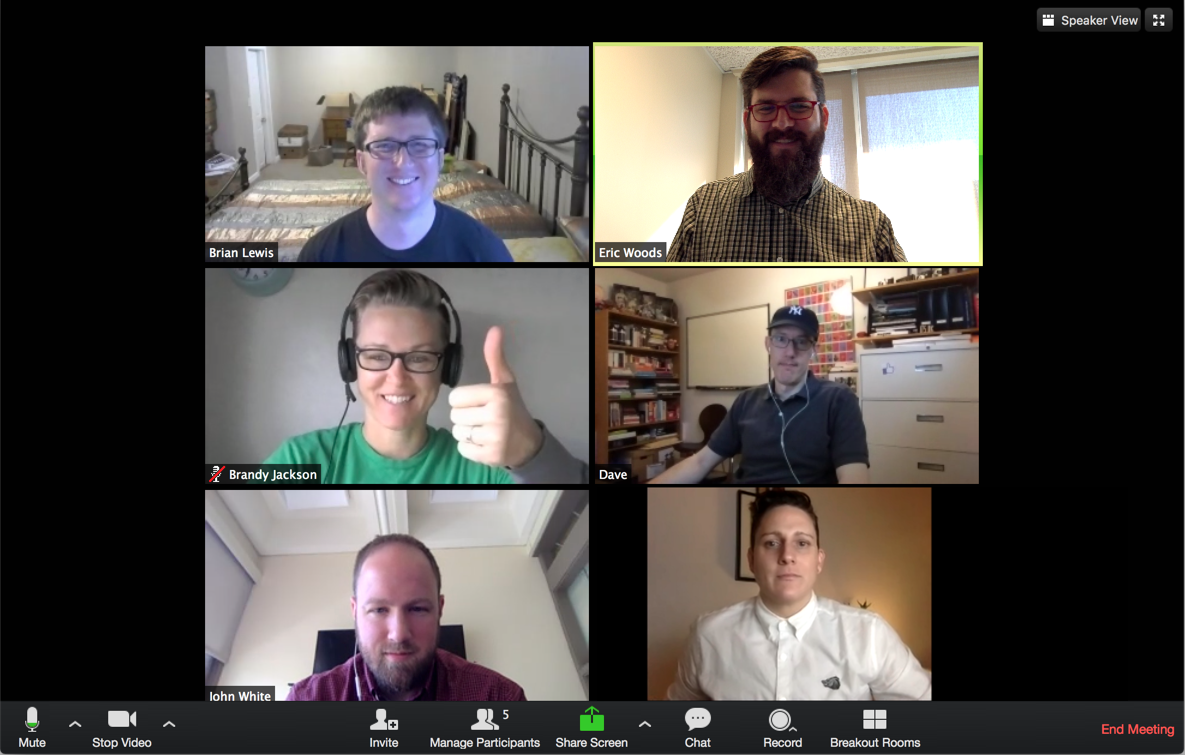 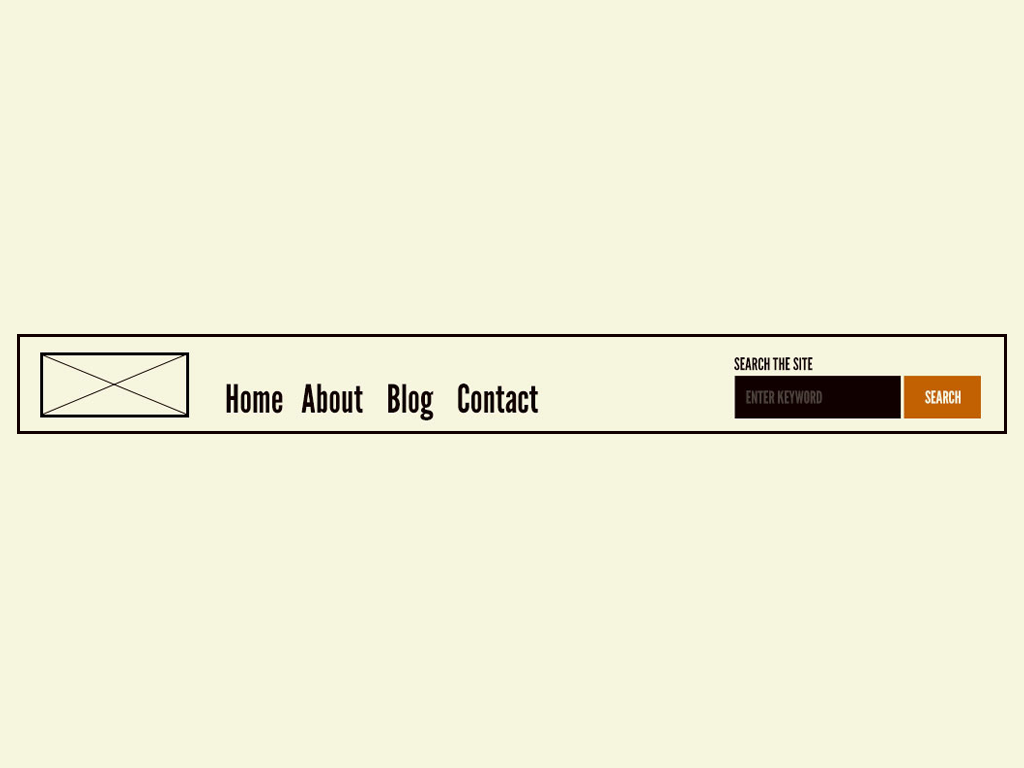 Development
3 - 4 Developers
1 - 2 Designers
Product owner
Scrum master
Process: Agile / Scrum
Simple
Light on formalism
Lots of convention
Principled
Rules
Etiquette
Communication
Routine
Daily standup
Bi-weekly sprint
planning
Retrospectives
Release Mondays
Tools
Communication
Zoom
Slack
Trello
Jira
Zeplin + Sketch
Distributed
Automation
GitHub + PRs
CircleCI 
Pantheon + Terminus
Local Dev
Docker + Drush
Node
(PhpStorm)
Jira Stories become GitHub branches / PRs, stories grouped in weekly releases
Automation
GitHub Workflow
STORY
release
S
STORY
2
release
1
3
subtask 1
subtask 3
subtask 2
[Speaker Notes: Each story generates a PR pointed to the release branch
Sometimes, we need to break Stories into subtasks to speed up development (so multiple devs can work simultaneously)
If the Story has subtasks, then each subtask generates a branch, the first one being the base for every other
Briefly describe other useful practices listed]
GitHub Workflow
Some useful practices
1-1 correlation with tickets
Clear descriptions
Documented review steps
Discussion threads
Status labels
Require approved review and CircleCI pass to merge

Fully linked to tickets, test site, documentation, etc.
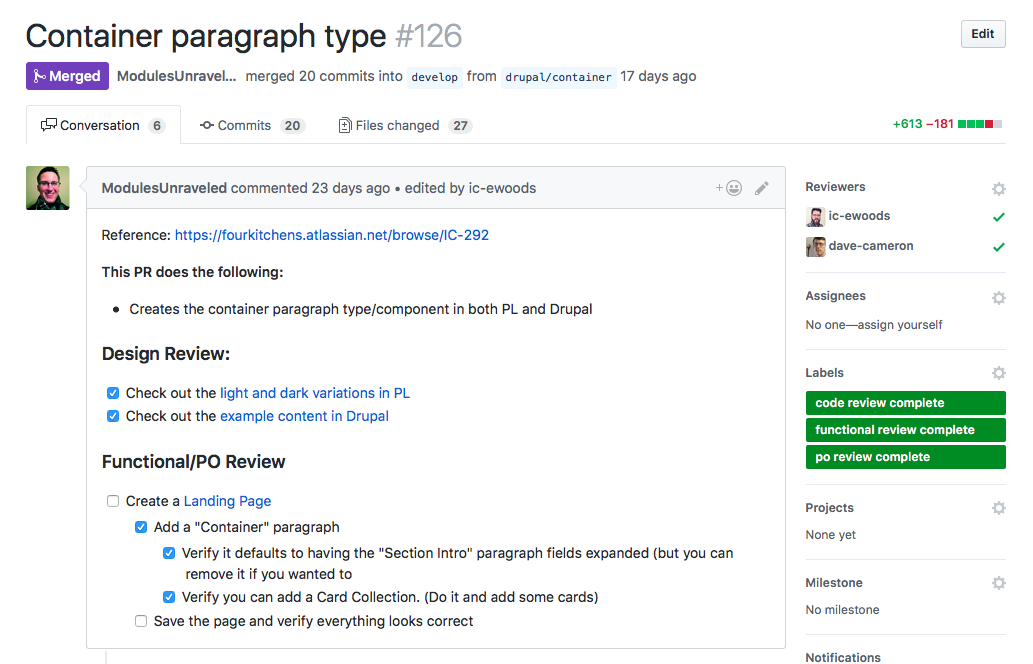 [Speaker Notes: Each story generates a PR pointed to the release branch
Sometimes, we need to break Stories into subtasks to speed up development (so multiple devs can work simultaneously)
If the Story has subtasks, then each subtask generates a branch, the first one being the base for every other
Briefly describe other useful practices listed]
Continuous Integration Scheme
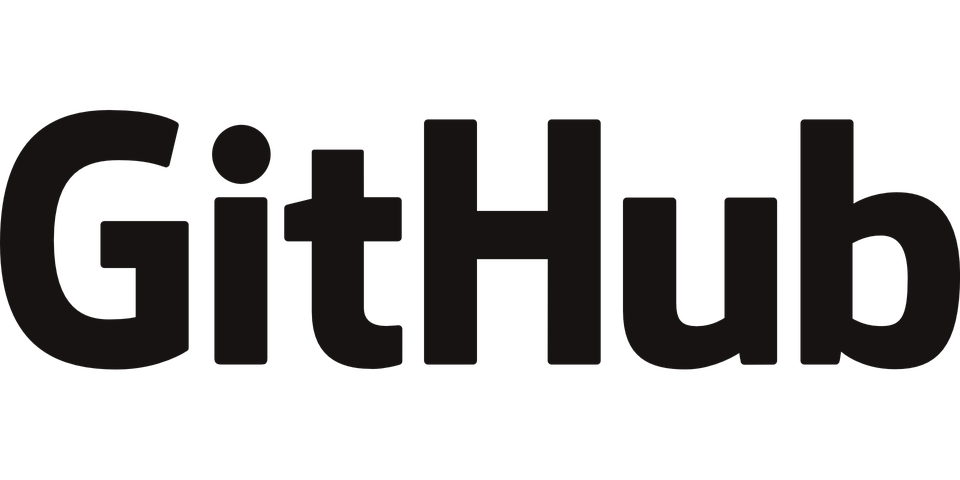 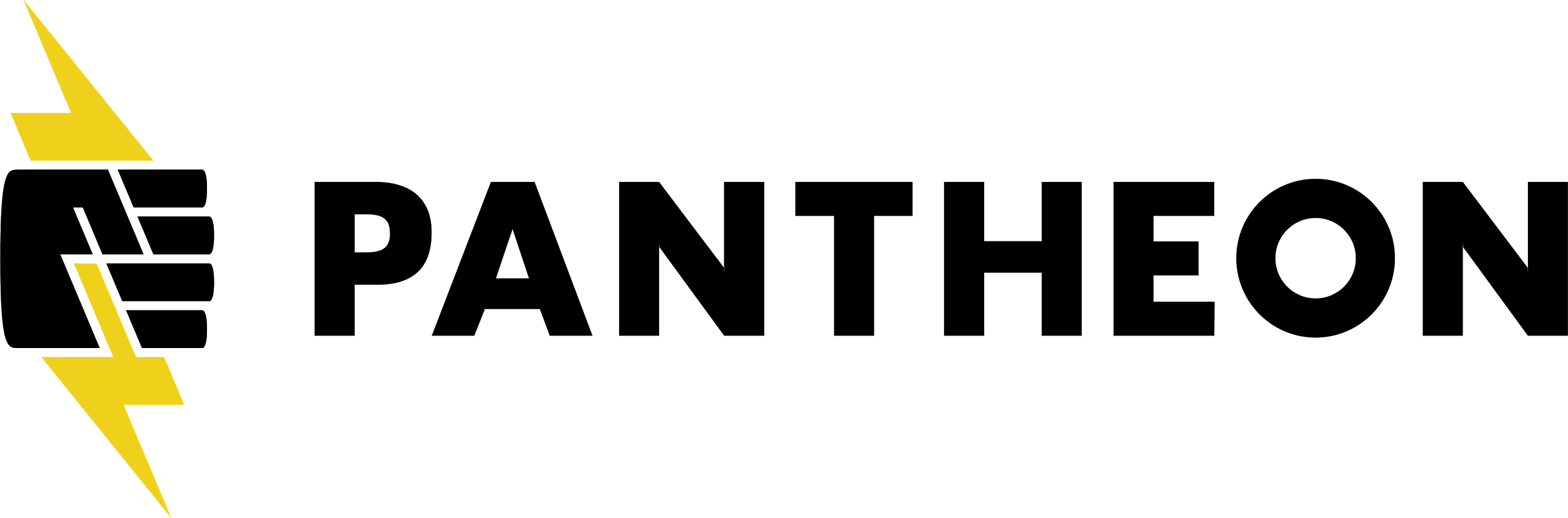 FEATURE BRANCHES
MULTIDEVS
DEV
RELEASE BRANCH
TEST
MASTER BRANCH
PROD
[Speaker Notes: Describe how each event in github triggers an action in Pantheon
Describe circle.yml file]
Code flow
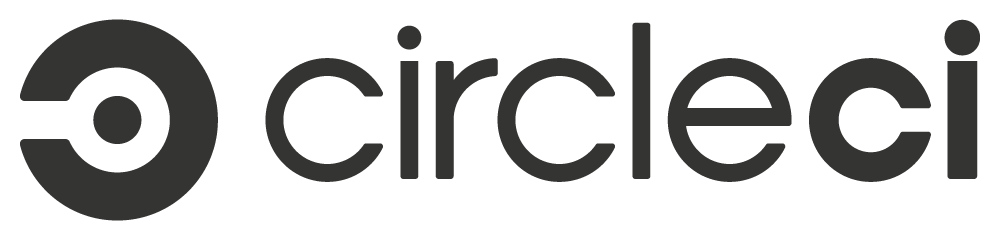 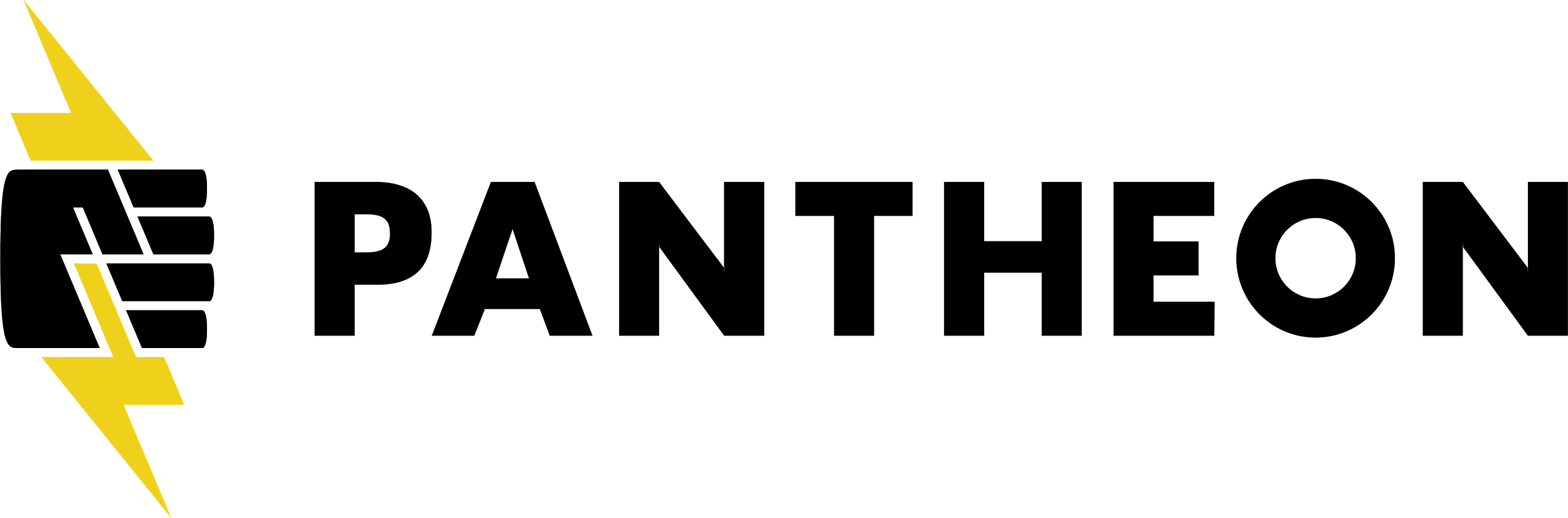 Commit on...
MASTER
RELEASE
FEATURE
MULTIDEVS
DEV
TEST
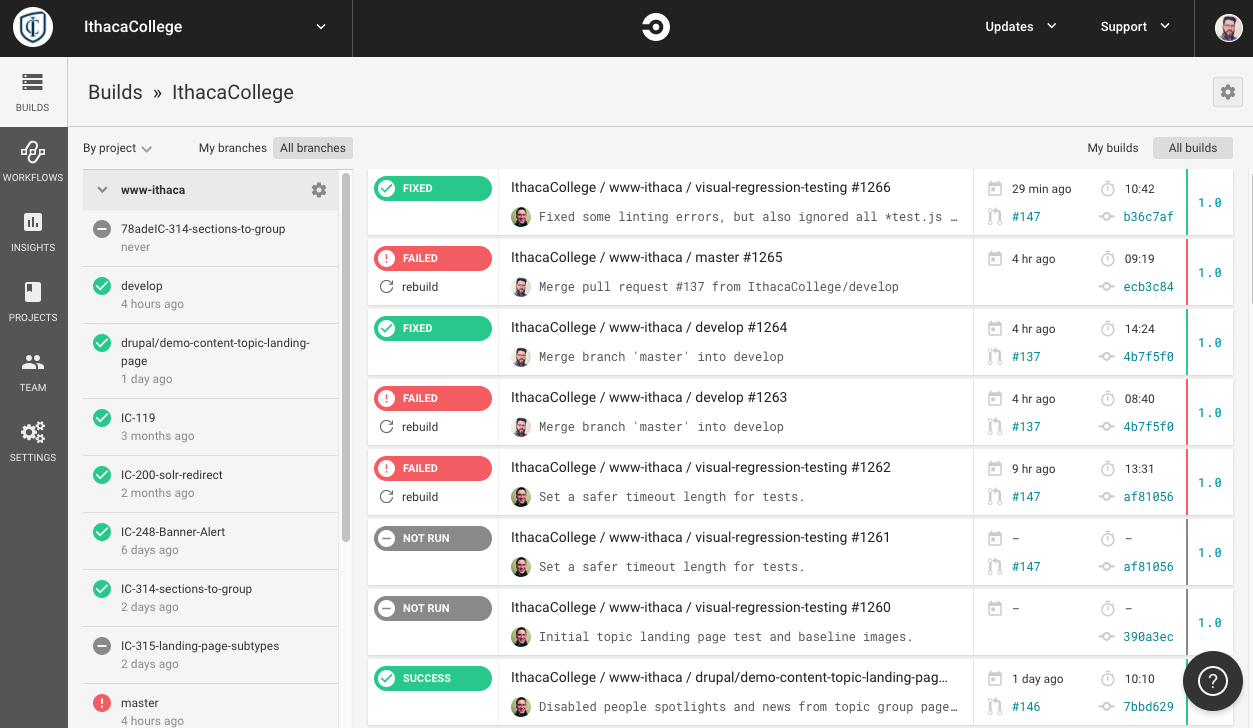 PROD
[Speaker Notes: After reviewing circle.yml, wrap up with brief outline of the flow of the code depending on where it is committed to]
Other tools
Composer for dependency management
Terminus for remote interaction with Pantheon
PHP CodeSniffer and ESLint for PHP/JS linting
Behat for testing
Local environment setups and documentation for Docker / local host
[Speaker Notes: Composer: no need to deal with libraries or contrib modules]
Bounded Versatility
[Speaker Notes: The work on automation has been invaluable for us in our development and deployment pipeline. Joel's work along with the resources that he can tap at Four Kitchens, and the amazing tools and companies that support automation and continuous integration let us develop with great confidence. So now we’ll talk about how we build upon that foundation of infrastructure.

I'm a take you on a brief journey of how we got to this term: bounded versatility.]
Two Products
Website
Content Management
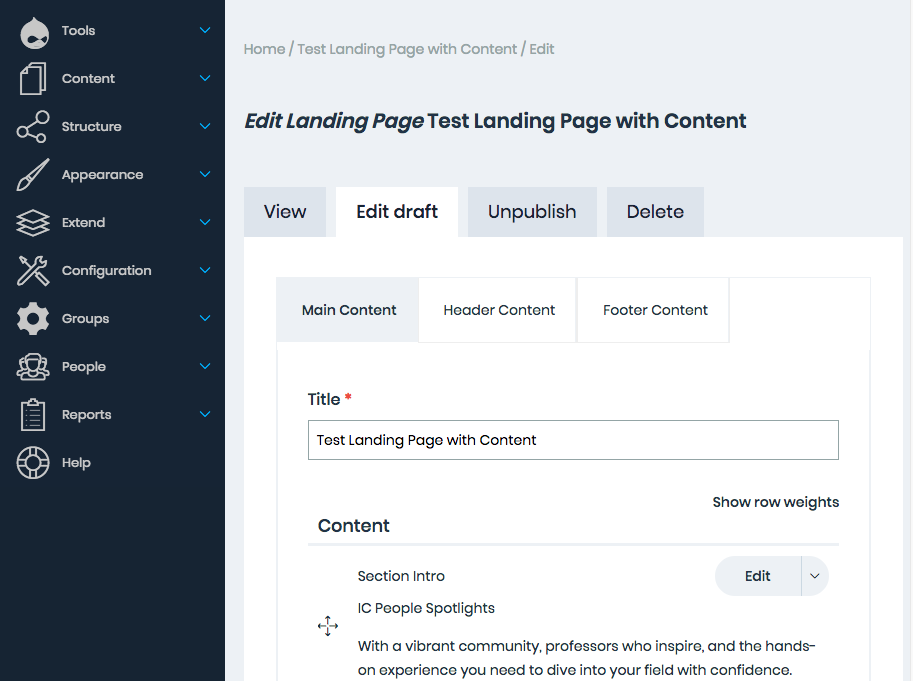 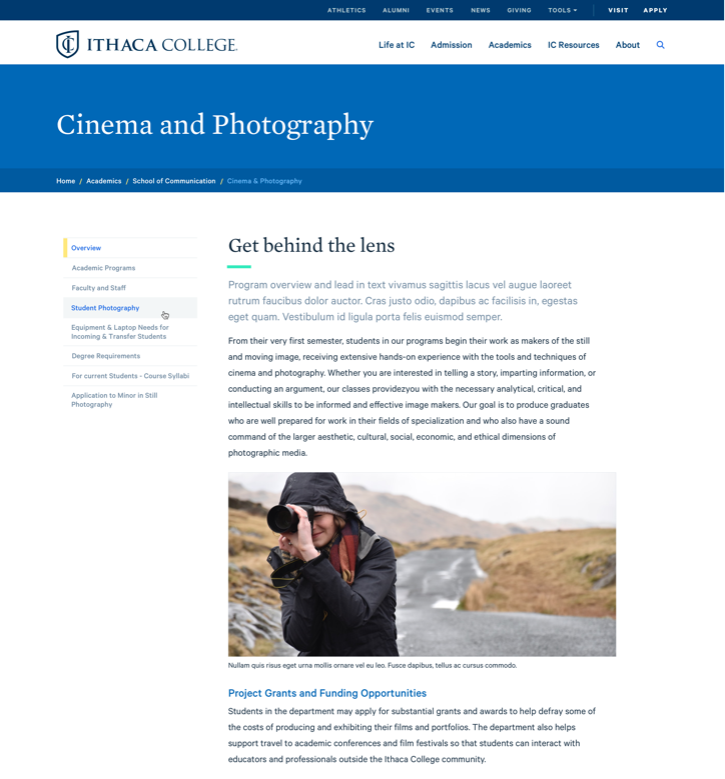 [Speaker Notes: Something that has come up for our team time and again is that we are actually working on two products
website for Ithaca College 
system for building a website for Ithaca College

Even though our planning and design of artifacts focused on that front end, of course we were looking at how would we actually build these systems.

I think that is a really challenging thing about a big web project like this. We have to build these robust systems for many more possibilities then we have imagined]
Adaptivity
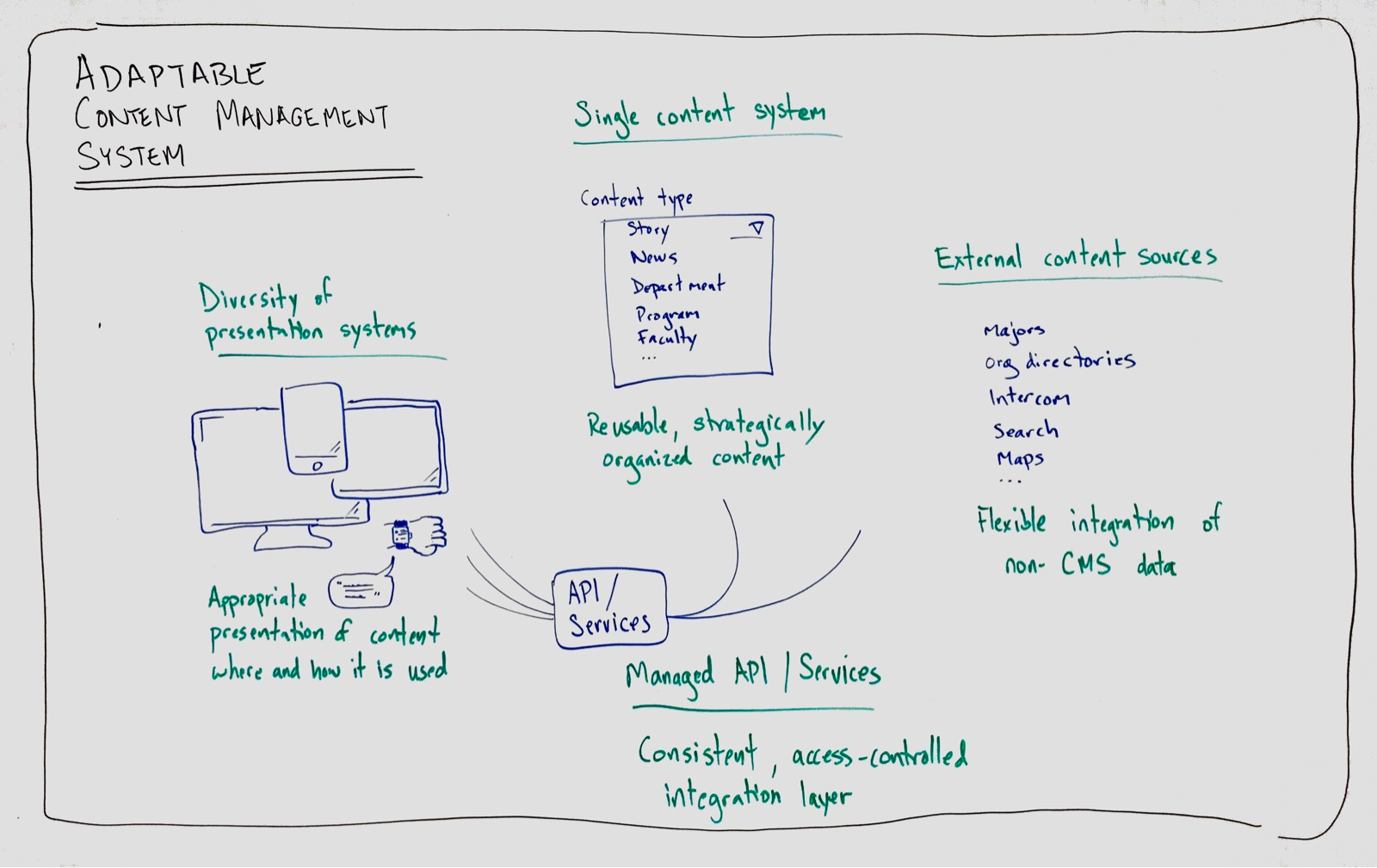 [Speaker Notes: That expanse of possibilities has emerged from our world of iPhones and smart watches, digital signage and giant screen TVs, is that we often don't know how our content will get presented.

I feel fortunate to get to do this project in the era of web development we are in. The diversity of ways that our content will be presented has allowed of maturing of thought toward a more inclusive approach to supporting users. Our systems have to be fundamentally adaptable.]
Emergence of Systems
Design System
Atomic Design, Pattern Lab

Presentation System
Emulsify, Twig

Content System
Paragraphs Module
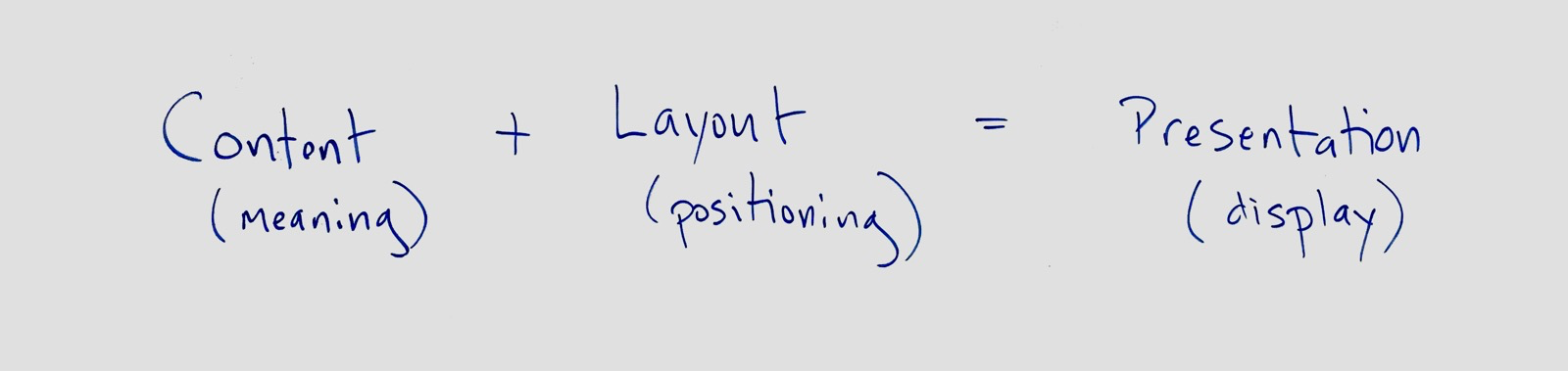 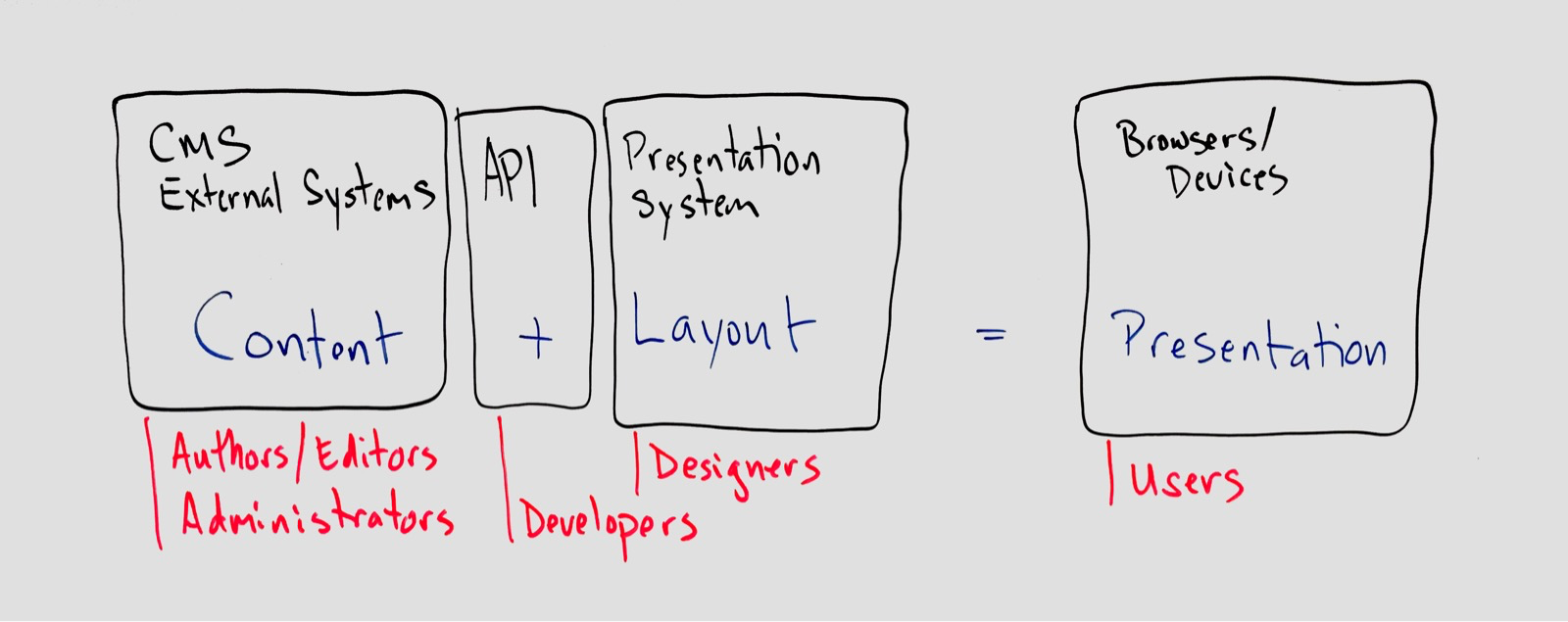 [Speaker Notes: If you want something to be adaptable, it generally means you need systems. You can't plan for every possibility, every combination. You need to build from smaller units that have limited variation.

Early on in our process and we saw this in these layers utilized by people in different roles that would get used to create the website product.

And digging through how to separate those layers we ended up with things that are design system level, things at a presentation system level, and things at a content system level. These are familiar parts to many of you, but it helps to name them. And within each of those areas we want to provide flexibility within constraints: bounded versatility.]
Content Components
COPE
Create Once Publish Everywhere
Semantic Content Management
Fields
Paragraphs
Content Types
Design System
“As the craft of Web design continues to evolve, we’re recognizing the need to develop thoughtful design systems, rather than creating simple collections of web pages.”
Atomic Design
A systematized approach to developing website pattern languages



Know your 
roots:
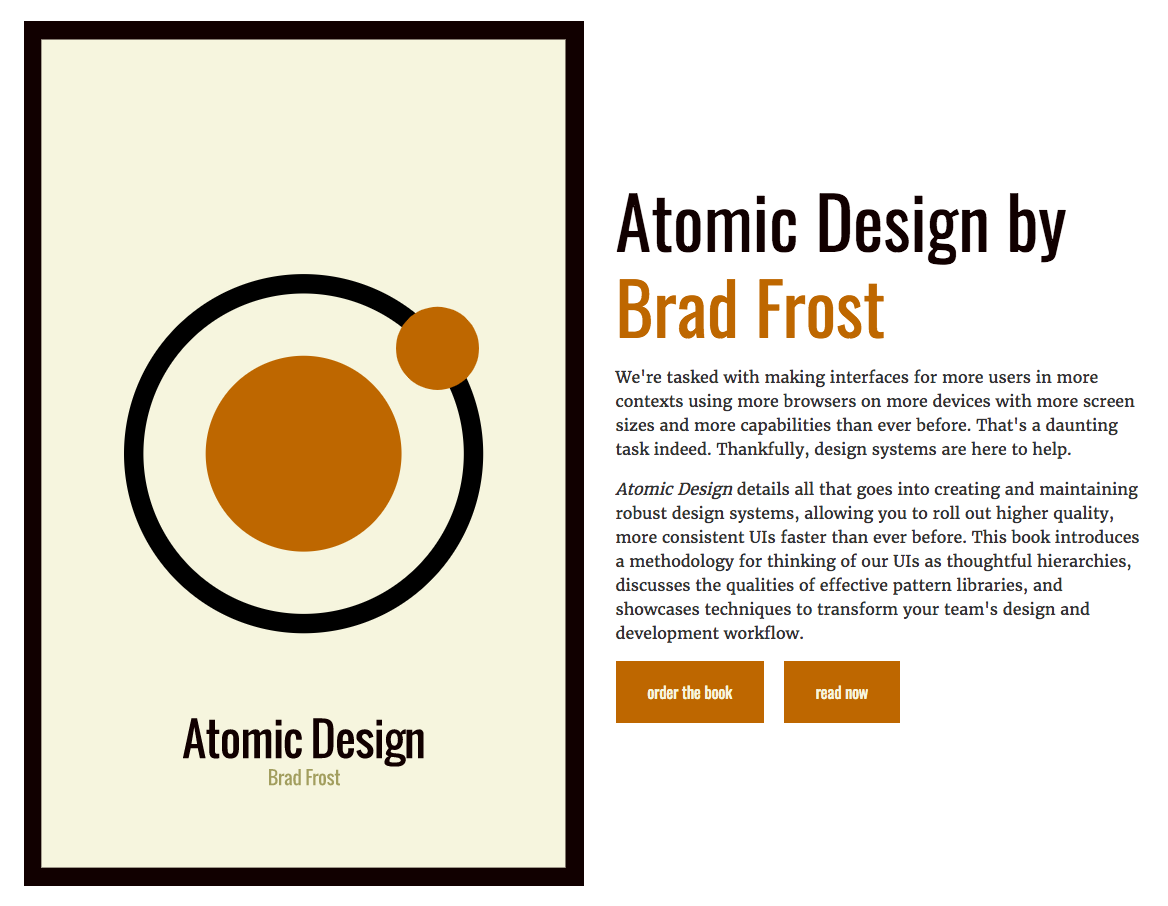 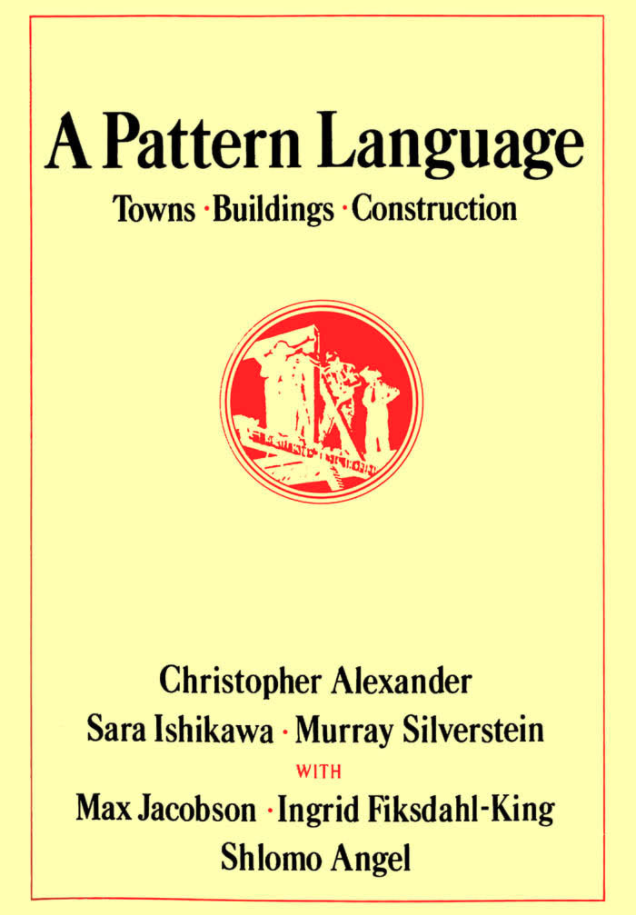 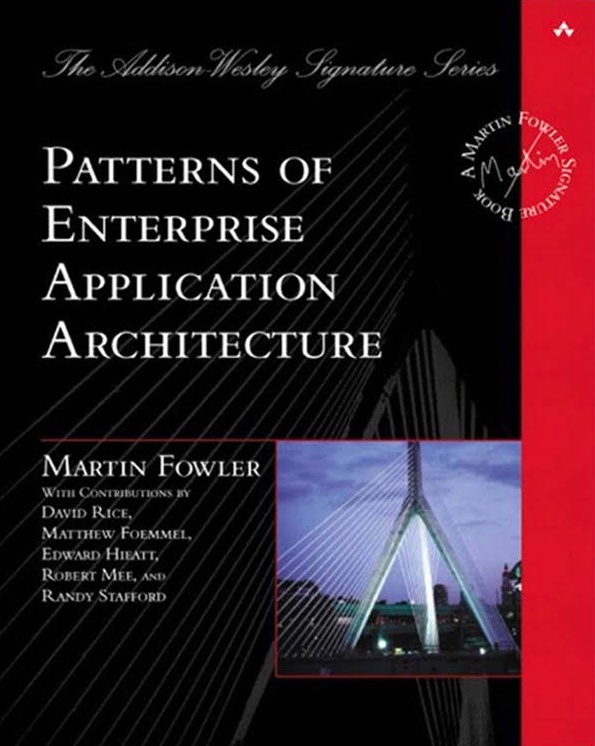 Read http://atomicdesign.bradfrost.com/
[Speaker Notes: How many of you are already familiar with atomic design? And keep your hands up if you have worked on implementing a design system that uses that approach.

Even if you have no experience with atomic design, have not even heard the term, you already think this way. Our brains are wired for patterns. So you already recognize and work with them: Buttons, headings, a footer, a caption. And if you're working on the presentation layer of building a website you already strive to make those consistent patterns.

An interesting thing about patterns and pattern languages is that the primary work comes in identifying them, in naming them, defining them. We often innately recognize them, but what I recognize as a pattern and what you recognize as a pattern may not be the same, and so we have this conversation and we start to build a language so that we can communicate effectively and design and build efficiently.

As an aside I want to point out that the idea of pattern languages has deep roots. Developers have been talking about design patterns in programming for about 20 years. And a generation before that was a seminal work in architecture called A Pattern Language by Christopher Alexander. We stand on the shoulders of giants.]
Atomic design
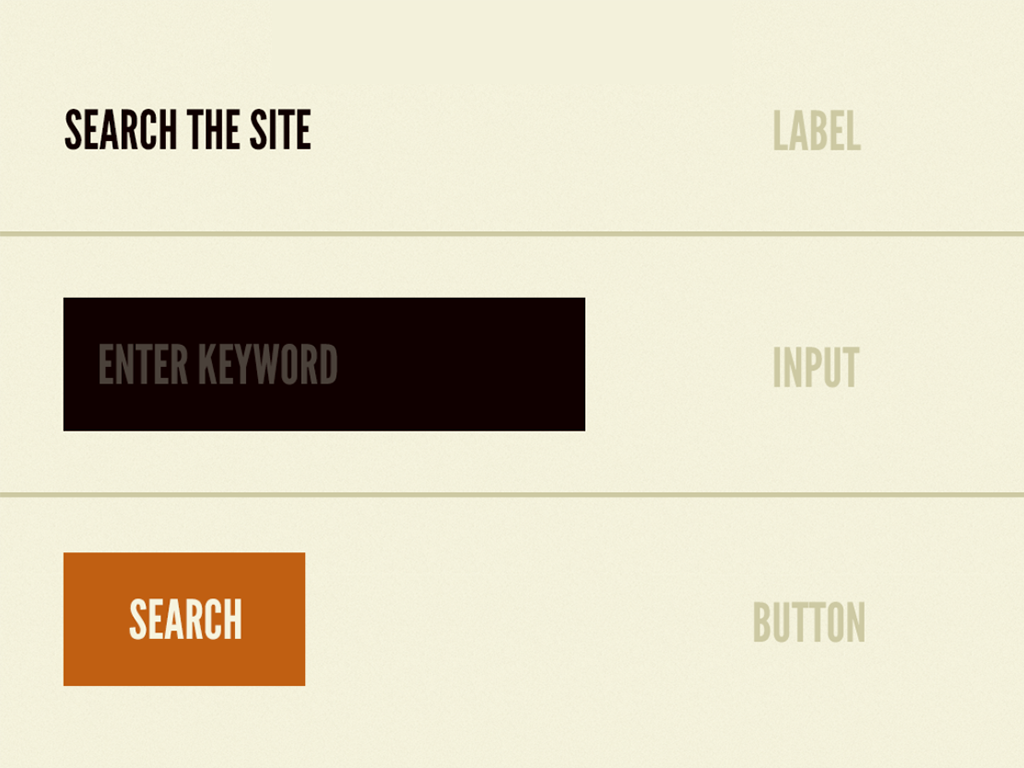 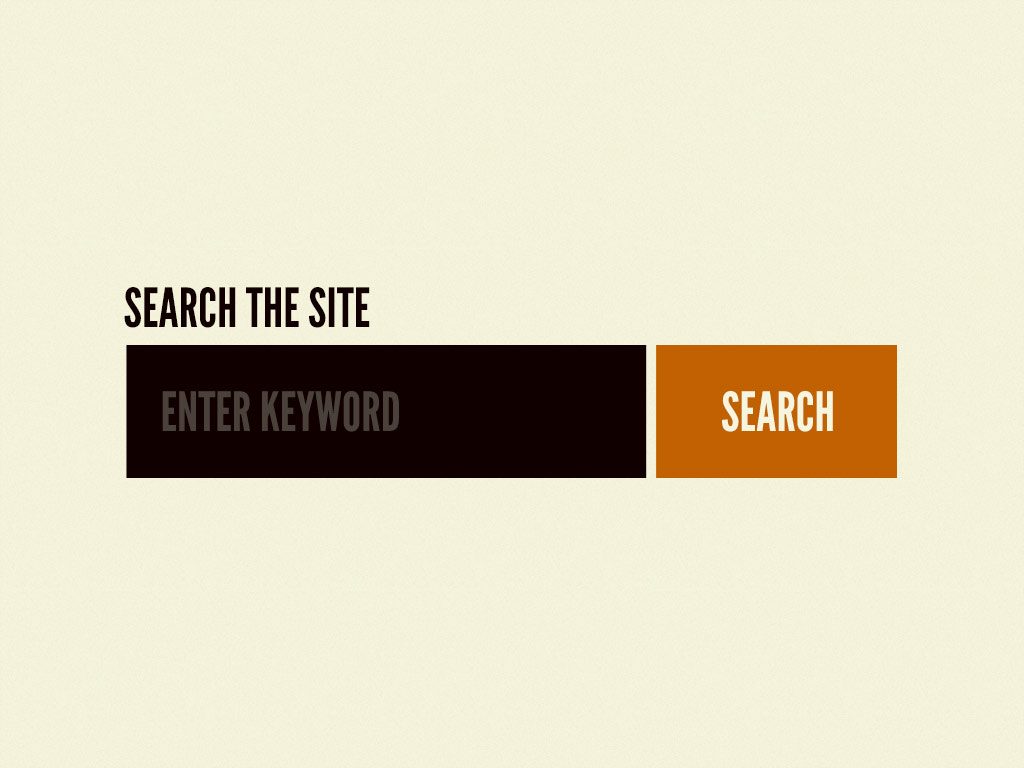 Atoms                    >               Molecules
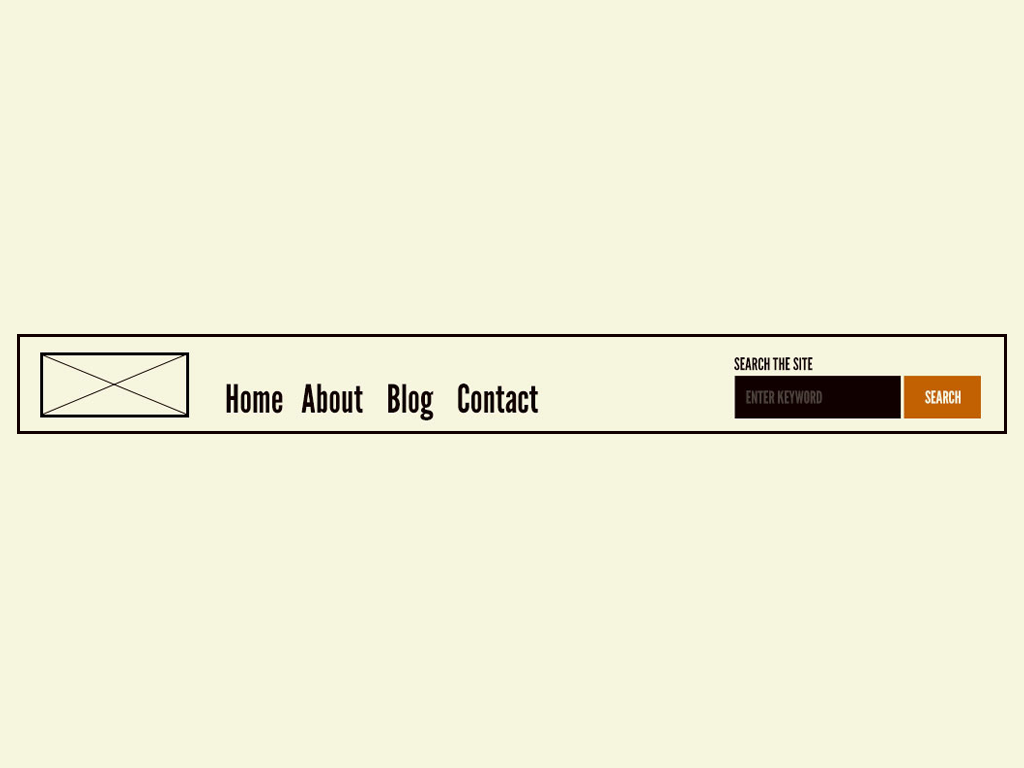 Organisms
[Speaker Notes: So here's the simple example from Brad Frost’s book. He uses this nomenclature of atoms, molecules, and organisms to build templates and pages.

You can see here we’ve got these atomic pieces: a label, an input, a button. They get combined into molecule, perhaps we’ll call it the search box. And that search box is bonded together: it's a concept that requires all those items to be a thing that is usable. We can then combine that search box with other molecules that together make up this organism we could call a header.]
Patterns with People
Workflow
Gather the right people
Find and share patterns
Build things
Iterate
Tools
Sketch + Zeplin
Pattern Lab / Emulsify
Twig
Paragraphs module
[Speaker Notes: So I mentioned how a pattern language is something that you develop for communication. It's messy work. You have to talk a lot and point at things. And sometimes it can seem like you are debating minutia like: should that be a "card" or a "call out"? But those are critical conversations that fundamentally shape what you build and how everybody interacts with it. These concepts become the pieces, the building blocks.

And you don't get them right. You have to iterate, have to try them out, put them into practice and see if the ideas work.]
A Pattern Development: Design
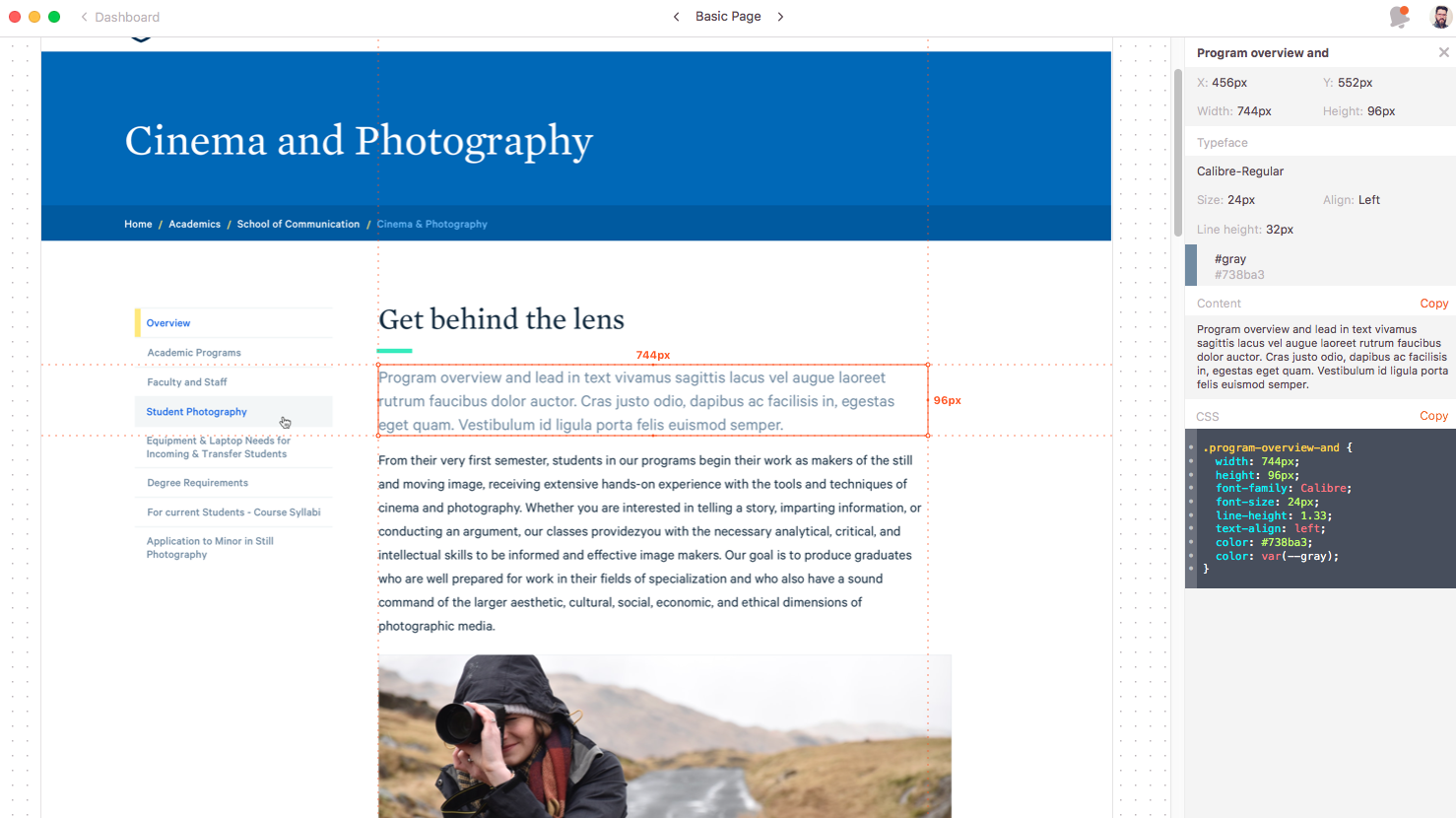 [Speaker Notes: This is a design of what we call our basic page. When we first got this design, what I have highlighted was a piece that was clearly different from the body text or the heading above it.

(By the way this is a screenshot from a tool called Zeplin which integrates with Sketch. It is super handy for passing information from design to development; particularly things like typeface and size, colors, and positioning. The desktop application has a super useful feature where you can overlay the design onto another screen and see whether your code version matches the design version.)

Pattern questions that came up were things like: Will this highlighted text always be next to the heading? Is it a required piece of content on every page? If not, does the line go with the heading or does it go with the text below it? Will that style be used for any other part of the site? What do we call it?]
Tools: Pattern Lab
http://patternlab.io
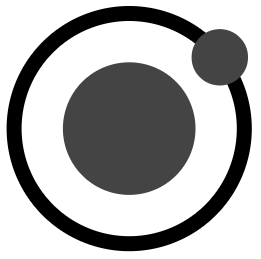 View atomic design components
See components interact
Test responsiveness of design
Easily iterate on designs
“Pattern Lab helps you build thoughtful, pattern-
driven user interfaces using atomic design principles.”
A Pattern Development: Patterns
Molecule




            Atom
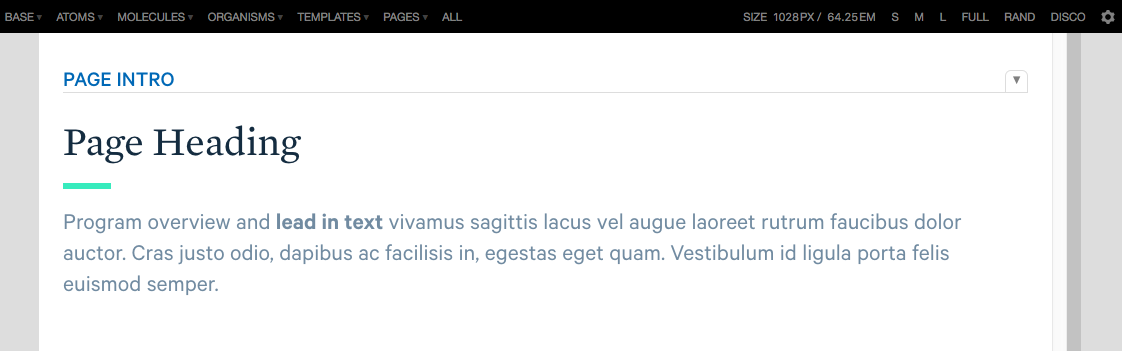 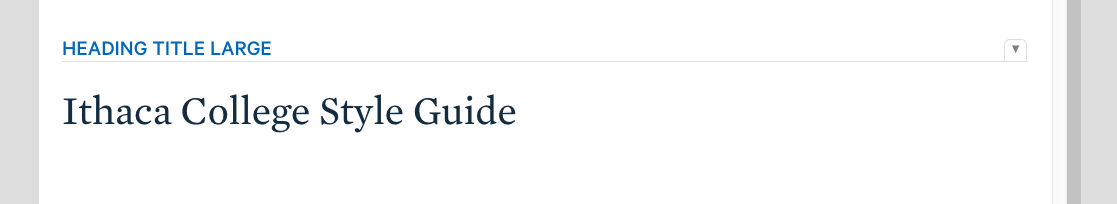 A Pattern Development: Patterns
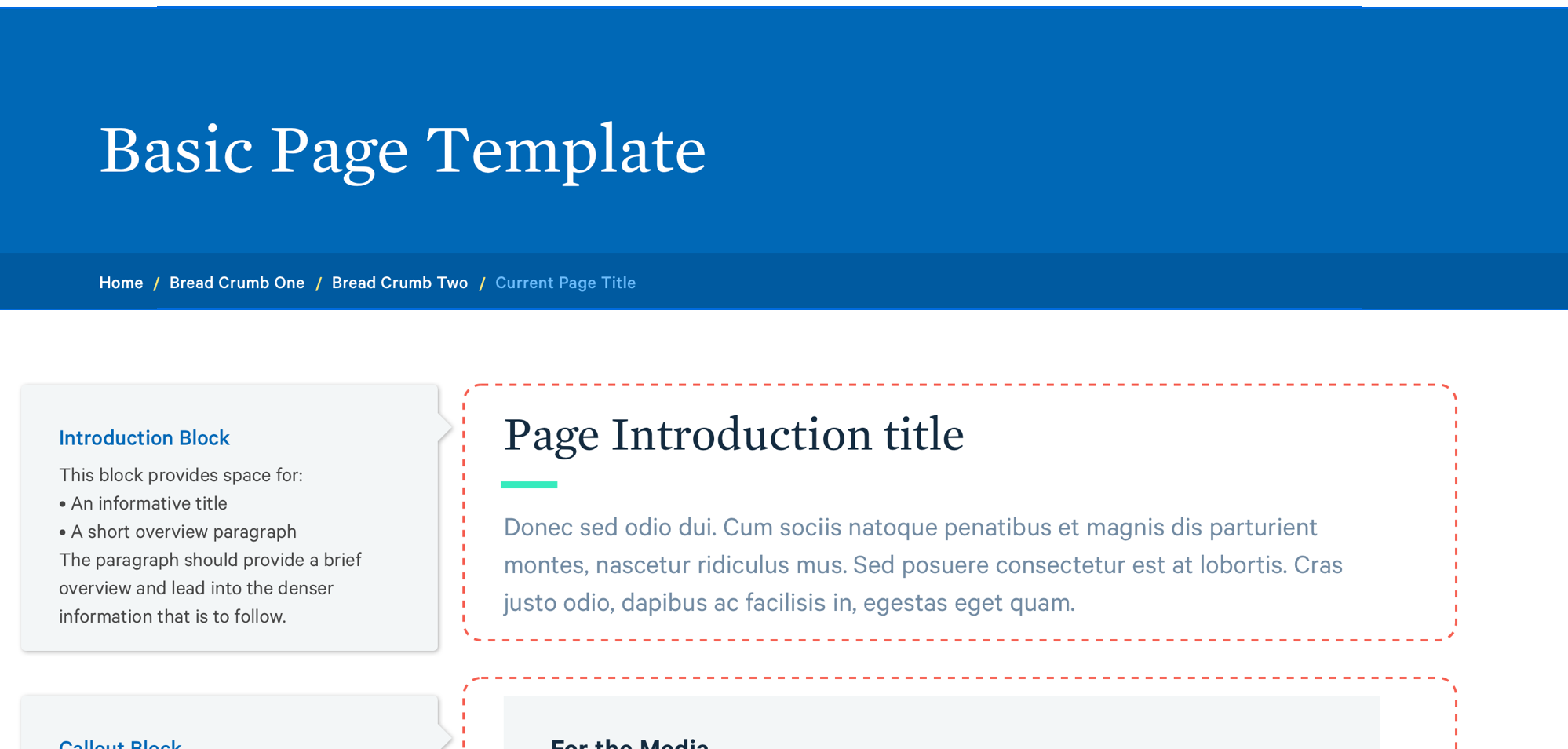 Tools: Paragraphs Module
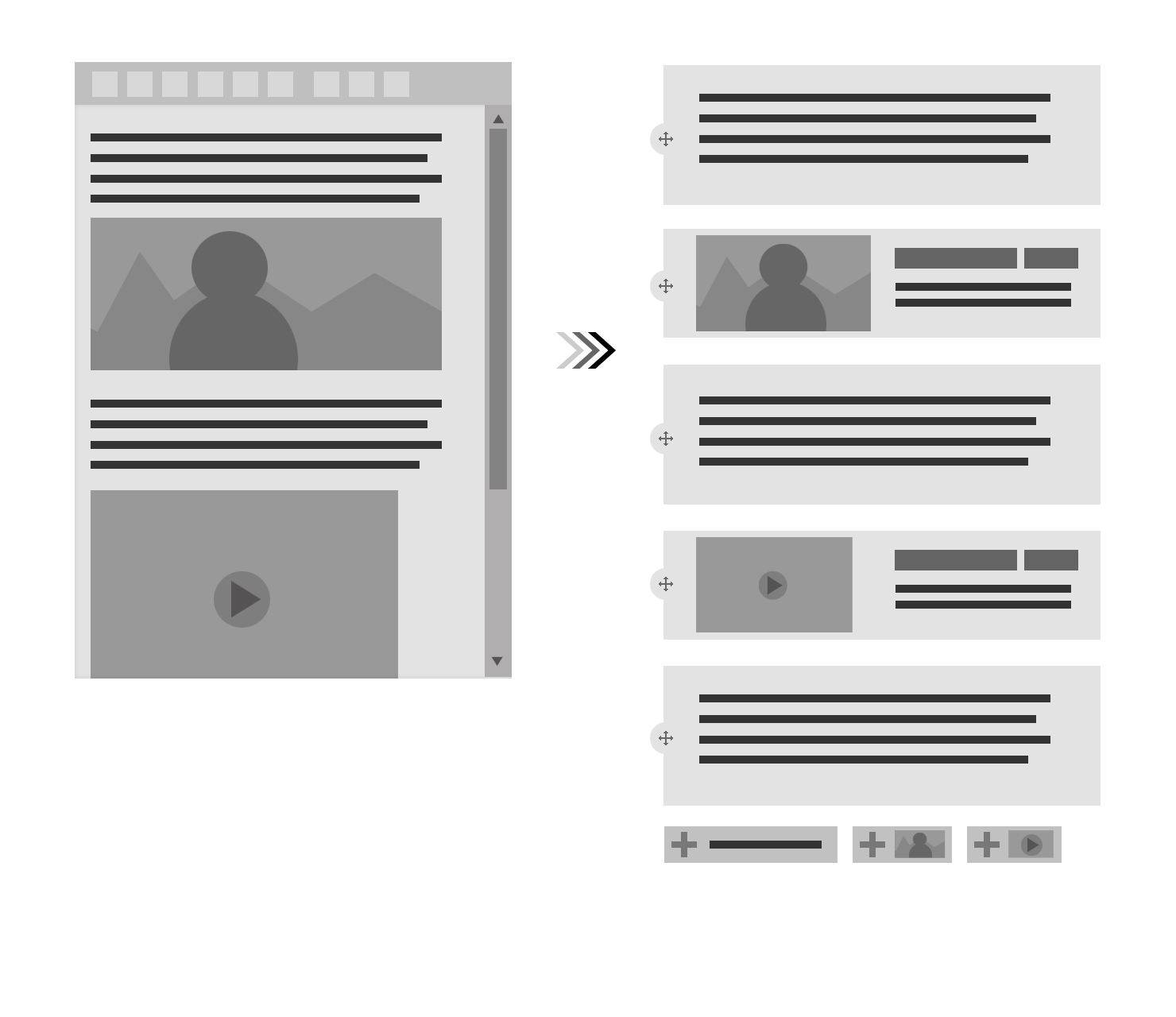 Componentize content types
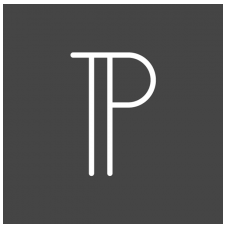 https://www.drupal.org/project/paragraphs
A Pattern Development: Paragraphs
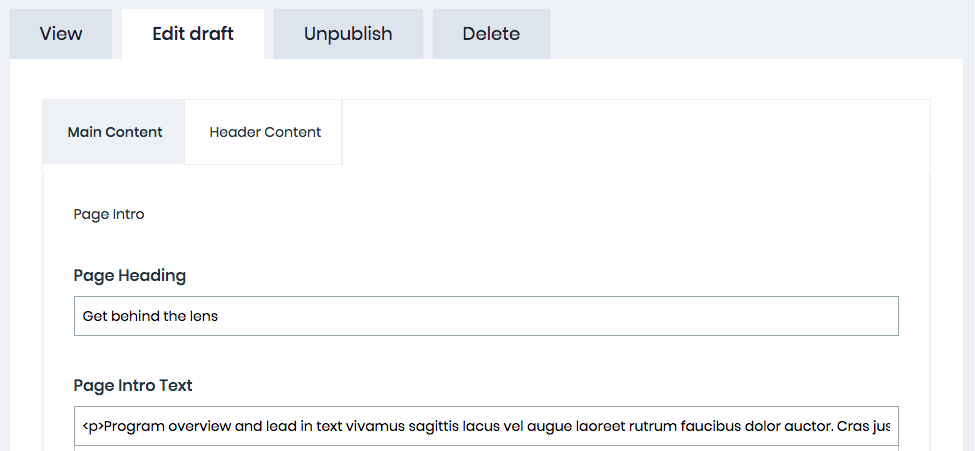 Content
type
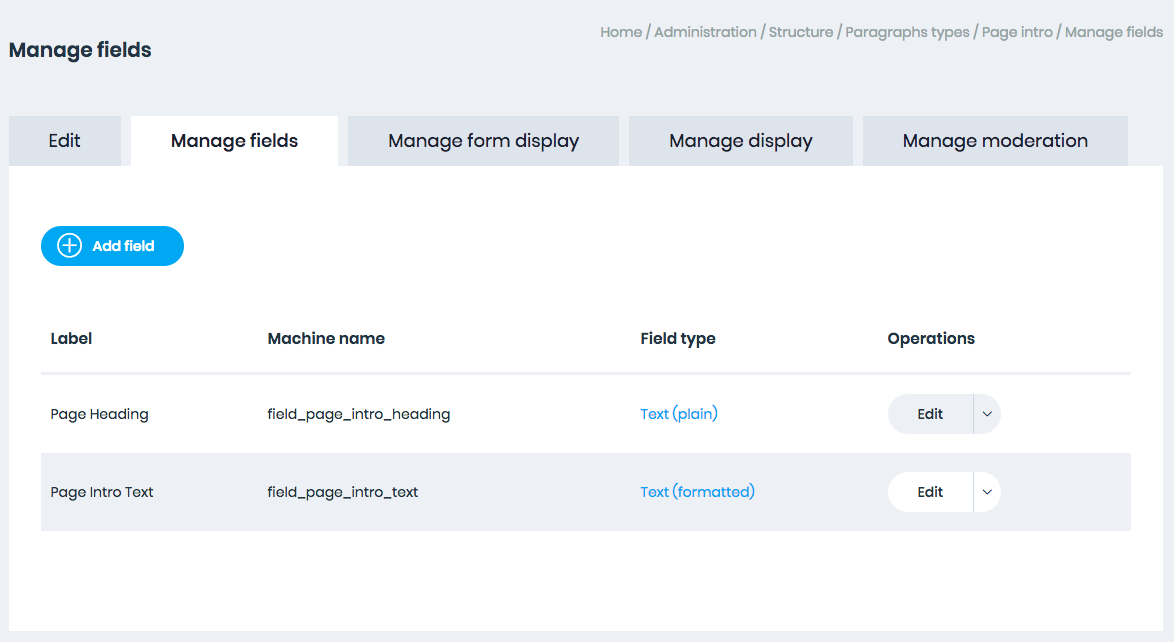 Paragraph 
type
Tools: Emulsify
http://github.com/fourkitchens/emulsify
Theme starter kit
Simple:`npm start`
Fast: Browser sync
“Component-driven prototyping tool using Pattern Lab v2 automated via Gulp/NPM. Also serves as a starterkit Drupal 8 theme.”
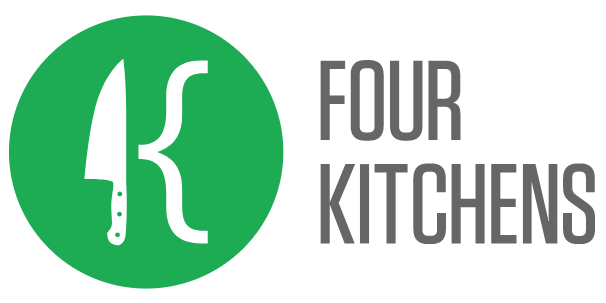 A Pattern Development: Twig + Emulsify
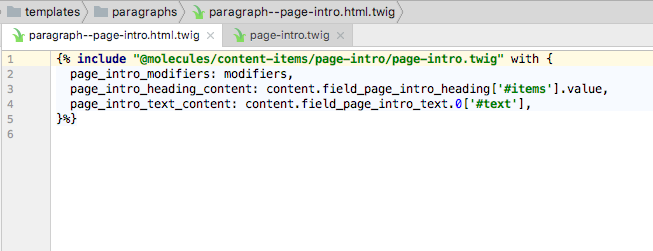 Drupal Template



            Emulsify Pattern
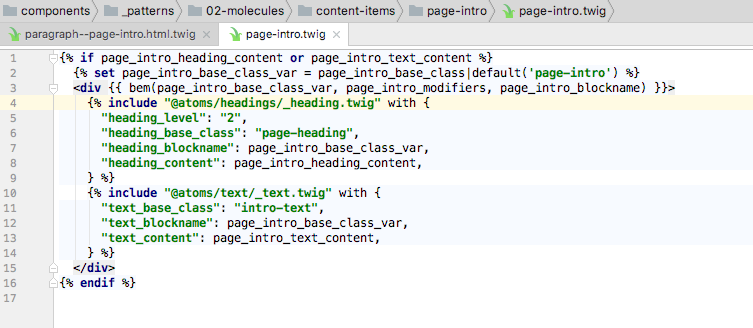 Patterns over Time
Living style guide
Refactoring to patterns
Refinement
Governance
[Speaker Notes: Process … infrastructure and automation … designs and patterns for content on pages … 

But the content itself needs structure. And this where governance enters.]
Federated Governance
Topics (ithaca.edu/xxx/xxx/xxx)
Sections (ithaca.edu/xxx)
Academics
Resources
About
About Section
Diversity Site
About Site
Sites (ithaca.edu/xxx/xxx)
Visit Topic
Action Items Topic
History Topic
Campus Climate Survey Topic
Academics
Resources
About
etc.
etc.
Business School Site
Human Resources Site
About Site
Pages (ithaca.edu/xxx/xxx/xxx/xxx)
Diversity  Site
Park School Site
Housing Site
About Site
People  Site
Music School Site
Health & Wellness Site
HSHP School Site
Library Site
History Topic
H&S School Site
Finance Site
Years of Challenge Page
On The Move Page
Extended Study Site
Fitness Center Site
etc.
etc.
etc.
[Speaker Notes: Audience-focused site hierarchy
Strategic content management (professional communication staff)
Distributed content management (300 cms users)]
Scenario
SECTION
Each level has:
Members
Roles
Content
SITE
TOPIC
PAGE
SUBPAGE
www.ithaca.com/section/site/topic/page/subpage
[Speaker Notes: Describe technical necessities regarding governance]
The group module
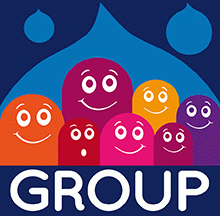 Close to a full release for Drupal 8, while Organic Groups not yet stable
A group, as a custom entity:
Contain other entities (including other groups)
Has members
Has internal permissions
Has internal roles
Can be of a particular Group type and have particular properties
https://www.drupal.org/project/group
[Speaker Notes: AFTER: Jump into an overview of the group module: create a group, check the related entities, roles, permissions, etc]
Site Hierarchy
SECTION (GROUP TYPE)
PARAGRAPH TYPES
Section Content
SECTION LP (CONTENT TYPE)
SITE (GROUP TYPE)
Section Content
SITE LP (CONTENT TYPE)
TOPIC (GROUP TYPE)
Section Content
TOPIC LP (CONTENT TYPE)
PAGE (CONTENT TYPE)
SUBPAGE (CONTENT TYPE)
[Speaker Notes: Each group contains the next one
Each group contains other content
Each group references a node that’s rendered when the group is accessed
Each group type references a node of a different type, determining the flexibility of the components usable]
Legacy Content
Content Migration
HOLDING SITE
LEGACY
WWW
Moderation
Migration Manager performs migration Legacy - Holding of Topic X
Migration Manager assigns Topic Manager role for Topic X
Topic X Manager names other Topic X Members
Topic X Members perform content moderation on Topic X
Topic X Manager informs Migration Manager that Topic X is ready
Migration Manager performs migration Holding - Production of Topic X
[Speaker Notes: Describe the need
A 1-1 mapping is not possible: there are structural changes rather than improvements: migration is partially manual
Why we need a holding site: moderation without danger or pollution in production
Profiles similar to Topics: we bring the subtrees and convert to Topics
Describe moderation workflow]
Indexing legacy content
CSV FILE
LEGACY
WWW
CRAWLER
MIGRATION
33K
LEGACY CONTENT
Title
Body
URL
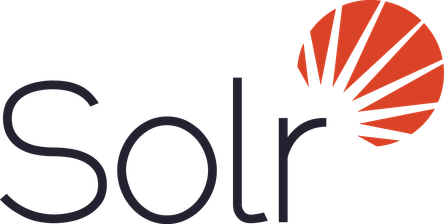 [Speaker Notes: Describe the need 

Crawler returns a CSV
We migrate the CSV
Create Legacy Content nodes
Index Legacy content nodes]
Redirecting to legacy
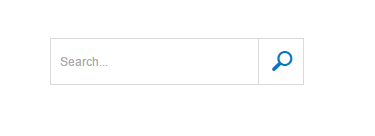 LEGACY CONTENT
Title
Body
URL
LEGACY
Redirect to original content page
[Speaker Notes: Describe how we hide legacy content nodes and redirect to the original content page in legacy]
Future
Release, Review, Revise, Repeat
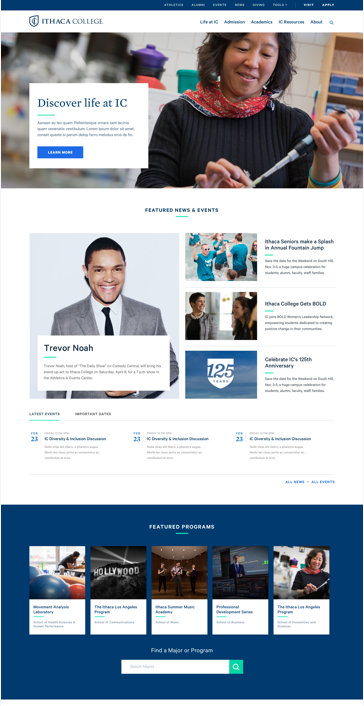 Internal Test
Now
MVP Launch
Winter
Migrations
2018


https://www.ithaca.edu/crc/blogs/work_in_progress
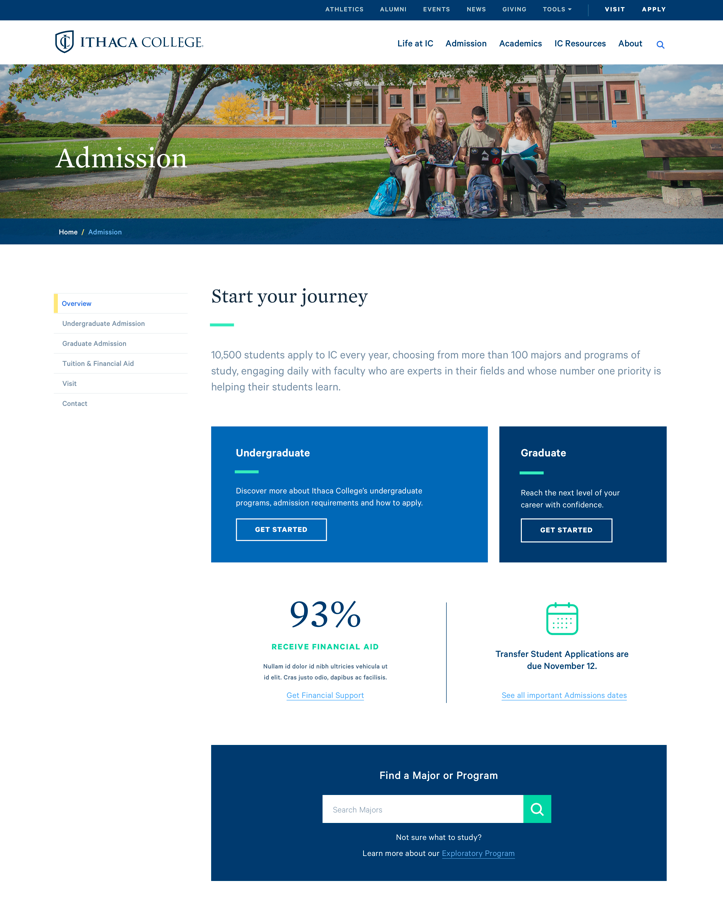 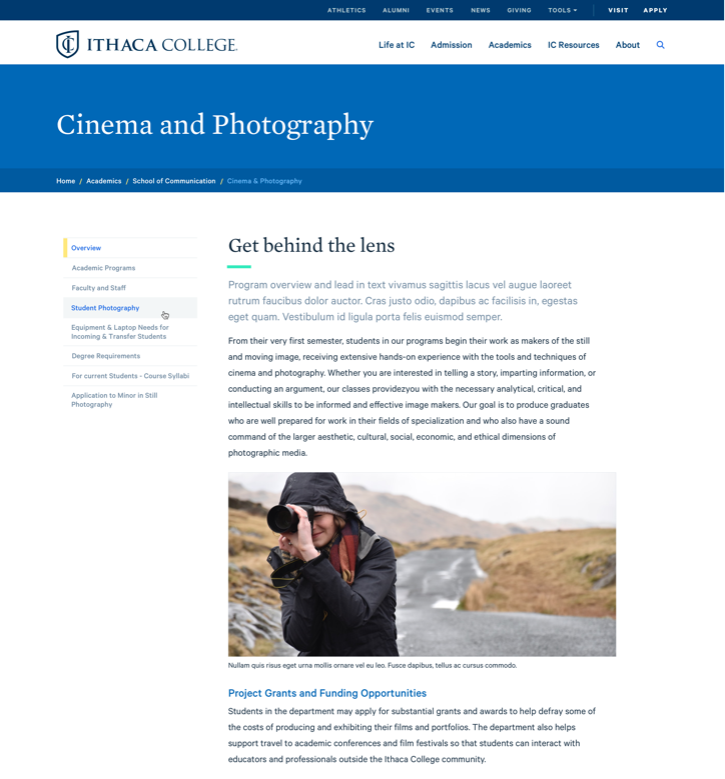 Thank you!
Eric Woods
Ithaca Collegetwitter/drupal: woodseowl
Joel Travieso
Four Kitchens
drupal: jts86
https://www.ithaca.edu/crc/blogs/work_in_progress
Title
Heading
Text